EDD CoP
THE ECONOMIC DEVELOPMENT DISTRICT COMMUNITY OF PRACTICE PRESENTS THE
2024 EDD Wealth Creation Summit:
Building Equitable Regional Economies
JULY 31 - AUGUST 2, 2024  |  GREENVILLE, SC
This event is offered through the Economic Development District Community of Practice (EDD CoP), managed by the NADO Research Foundation to build the capacity of the national network of EDDs. To learn more, visit: www.nado.org/EDDCoP. The EDD CoP is made possible through an award from the U.S. Economic Development Administration, U.S. Department of Commerce (ED22HDQ3070106).
FOLLOW THE QR CODE WITH YOUR PHONE’S CAMERA FOR WEALTH CREATION RESOURCES.
What’s Next?
WealthWorks Website - www.wealthworks.org
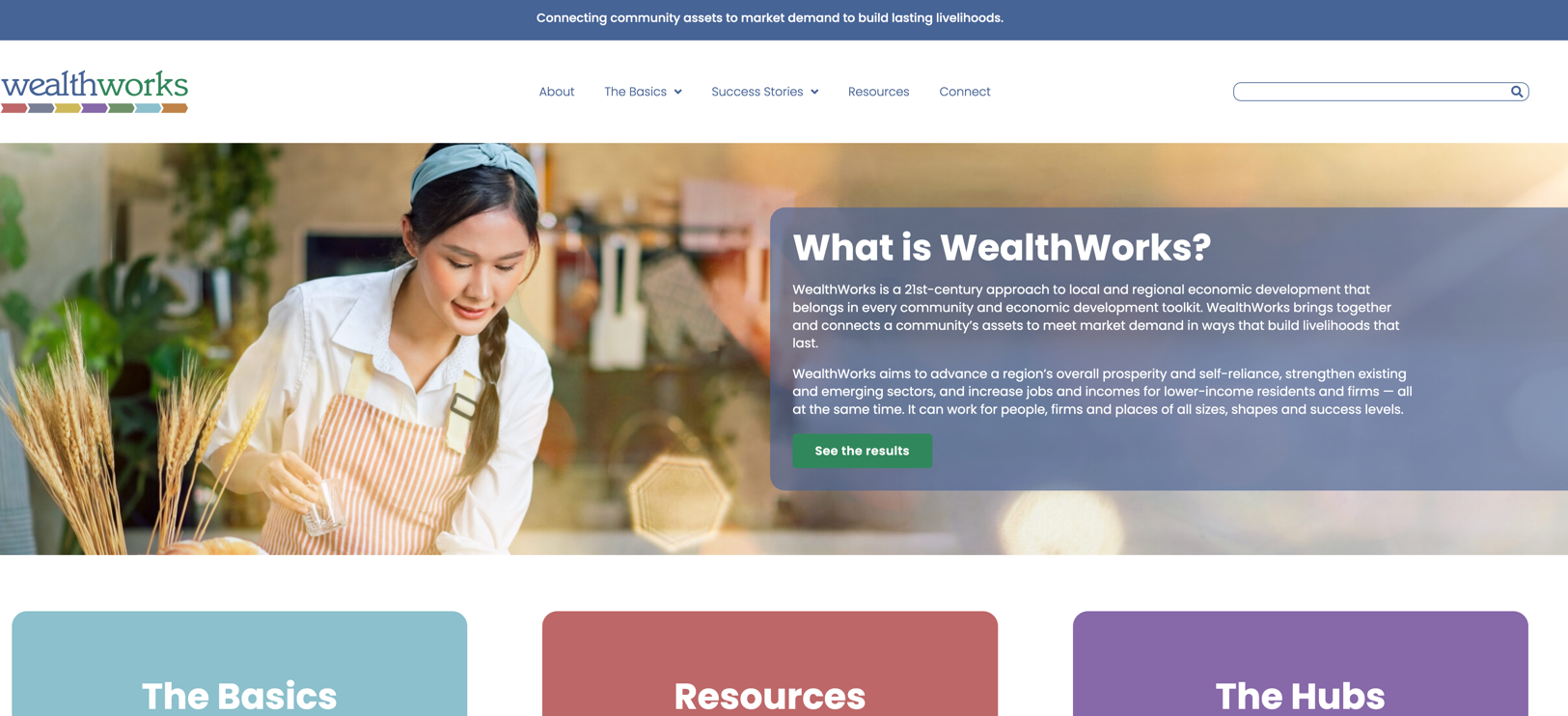 NADO Wealth Creation Website – www.nado.org/wealthcreation
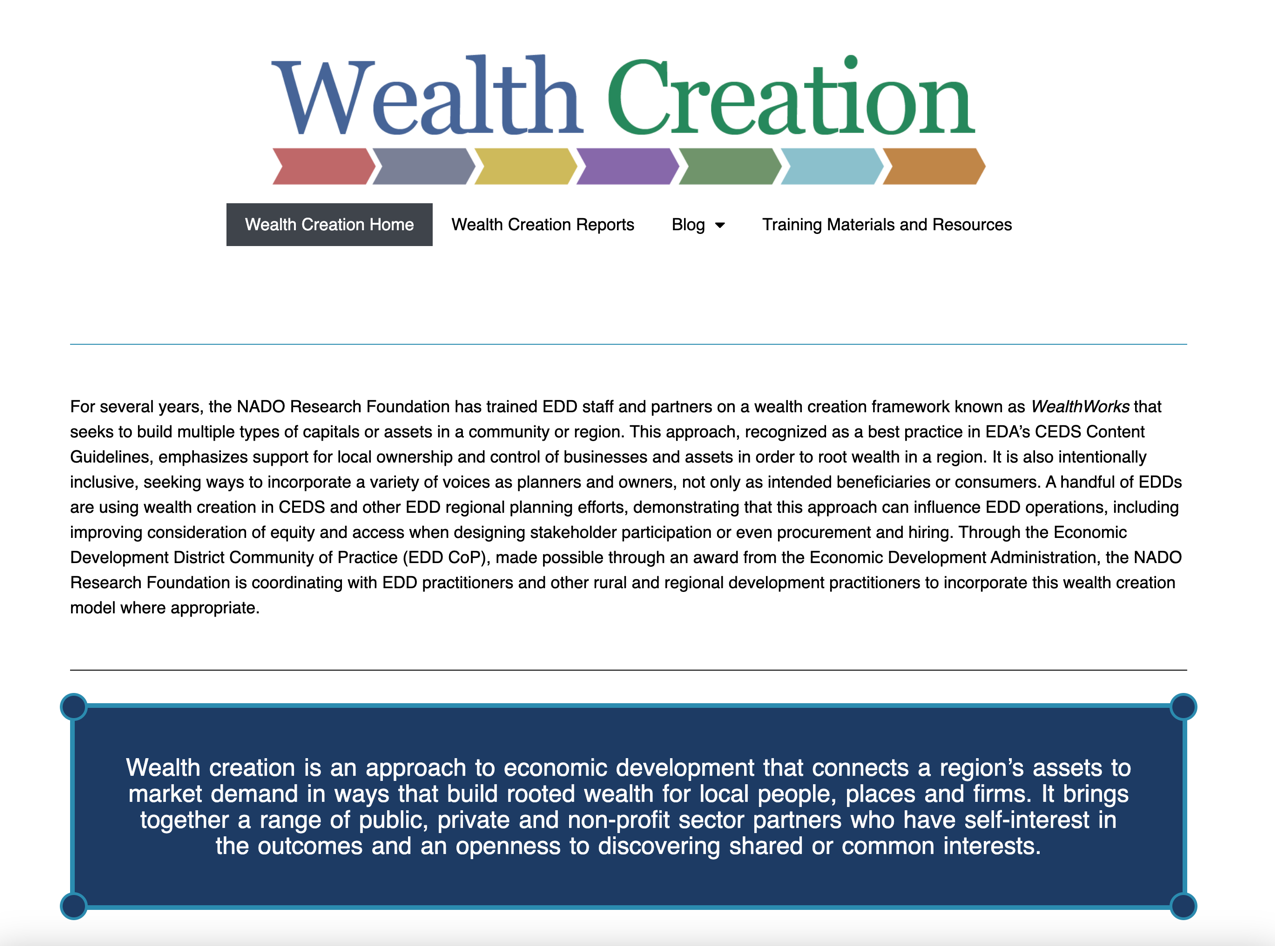 WealthWorks Regional Hubs
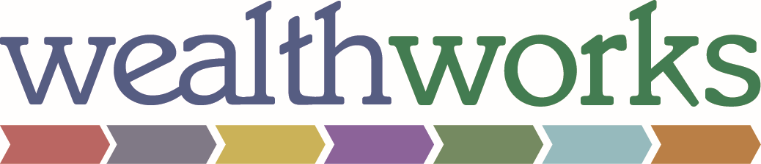 http://www.wealthworks.org/connect/hubs
For More Information
Melissa Levy
NADO
mlevy@nado.org
www.nado.org
Carrie Kissel
NADO
ckissel@nado.org 
www.nado.org
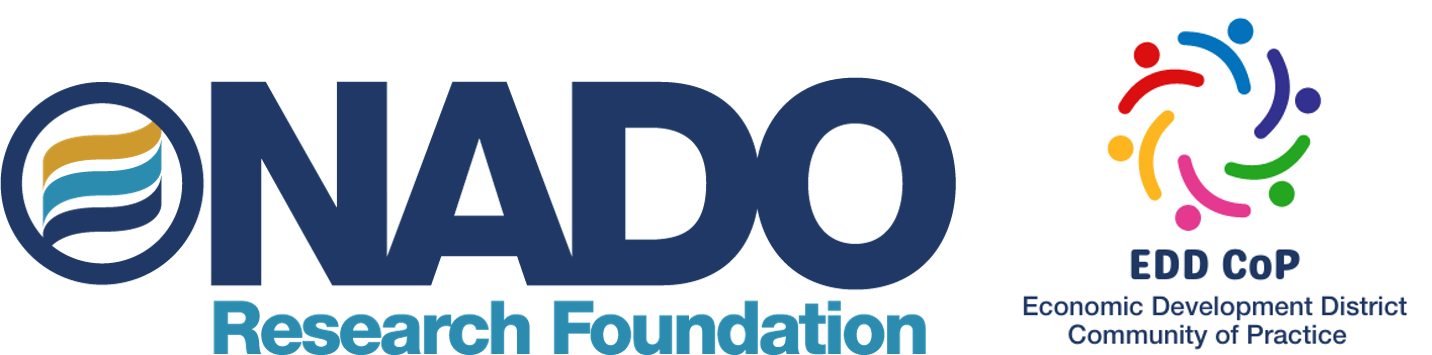